Alternatives for Representing Coding of Qualitative Data in DDI
Larry Hoyle
Institute for Policy & Social Research
University of Kansas
3/11/2014
Hoyle, Alternatives for Representing Coding of Qualitative Data, NADDI2014
1
Qualitative Data
Digital or real-world object (analog?)
- Purpose collected, gathered, or referenced

Text  
XML
Web pages
Video
Audio
Images
3/11/2014
Hoyle, Alternatives for Representing Coding of Qualitative Data, NADDI2014
2
Three Scenarios
Documentation at the object level
Segments of objects need documentation
  E.g. CAQDAS – codes associated with defined segments
Segments have documentation and quantitative data have been generated from the qualitative segments
E.g. text mining
DDI Qualitative Data Model Working Group http://www.ddialliance.org/alliance/working-groups#qdewg
11 March 2014
North American Data Documentatin Conference 2013
3
Segments Examples
Segment defined by a rectangle
Segment defined by a polygon
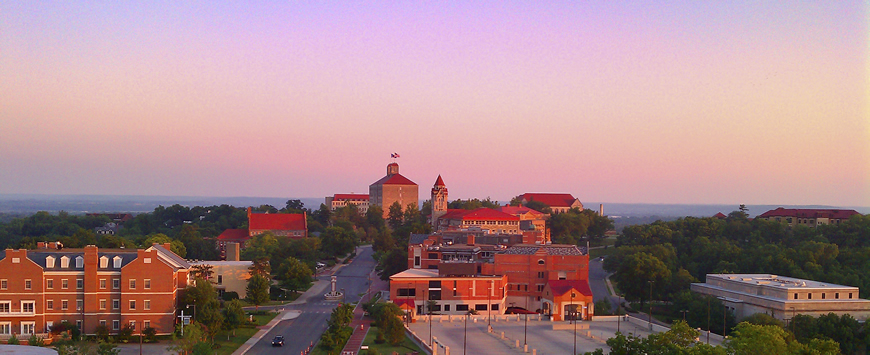 Segments can also be marked in text. Like in this text example.
Text segment
Overlapping text segment
11 March 2014
North American Data Documentatin Conference 2013
4
Current Model
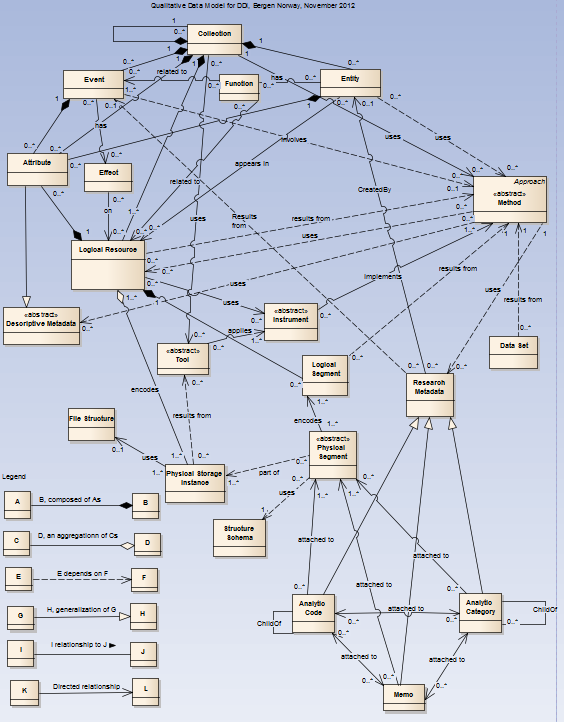 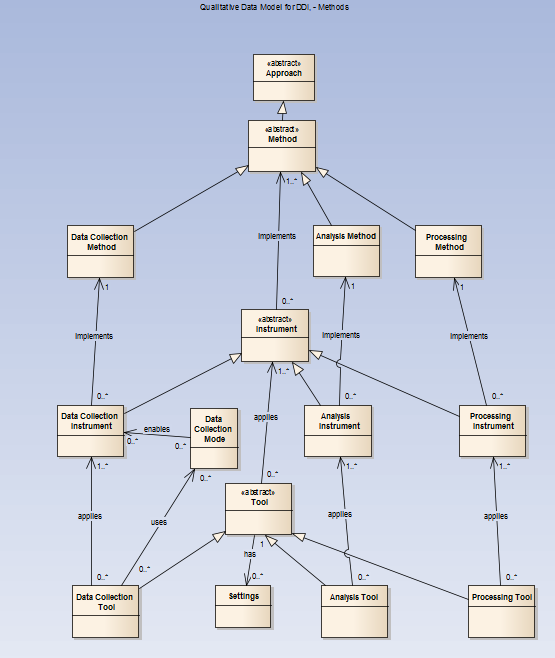 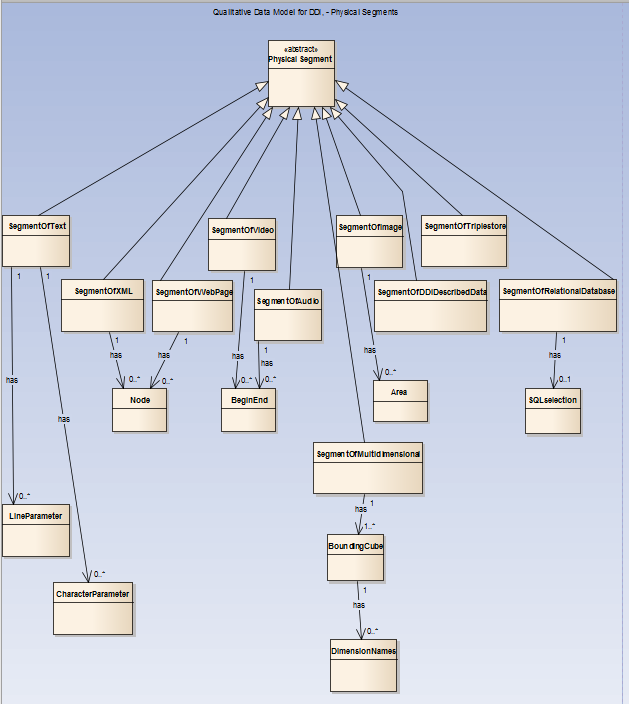 Overall model

(many current DDI elements assumed to be applicable and not shown)
Segment Definition
Methods and Instruments
11 March 2014
North American Data Documentatin Conference 2013
5
Codes, Categories and Memos
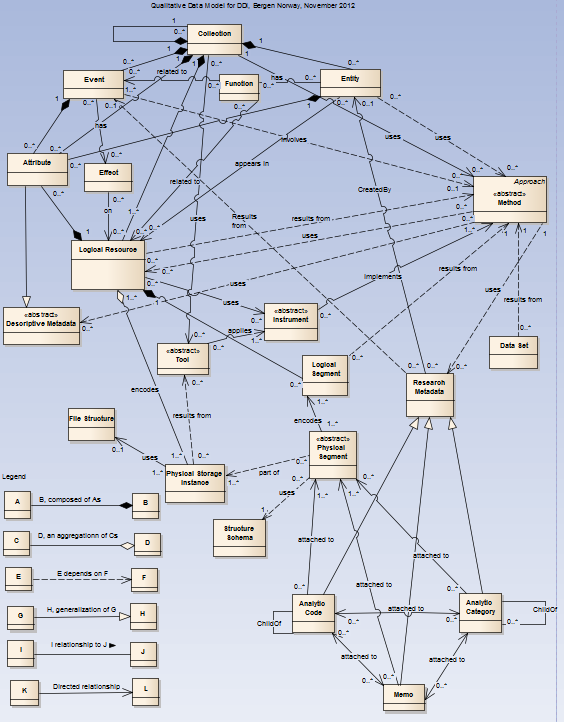 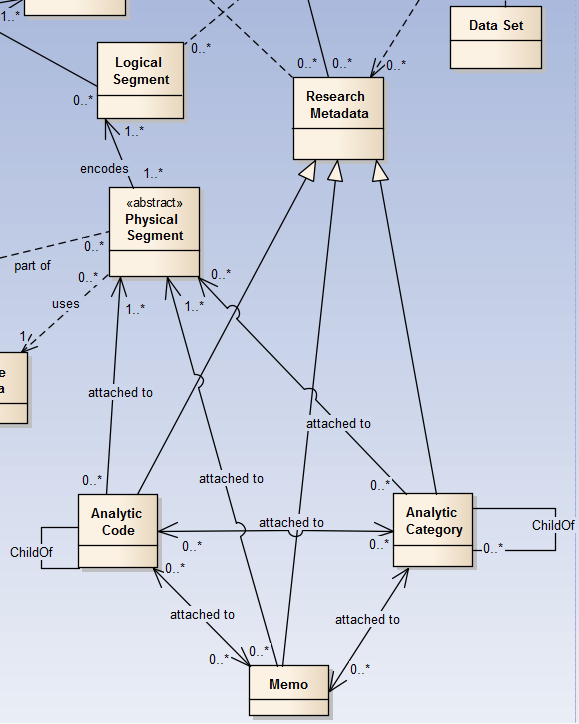 Segments can have “Codes”, 
“Categories” and “Memos”

Modeled after terms from qualitative data analysis packages like Atlas/ti or NVIVO
11 March 2014
North American Data Documentatin Conference 2013
6
Codes and Memos
“Dinner site”
“Presentations”
Memo: This is marked here for an example in a PowerPoint Presentation
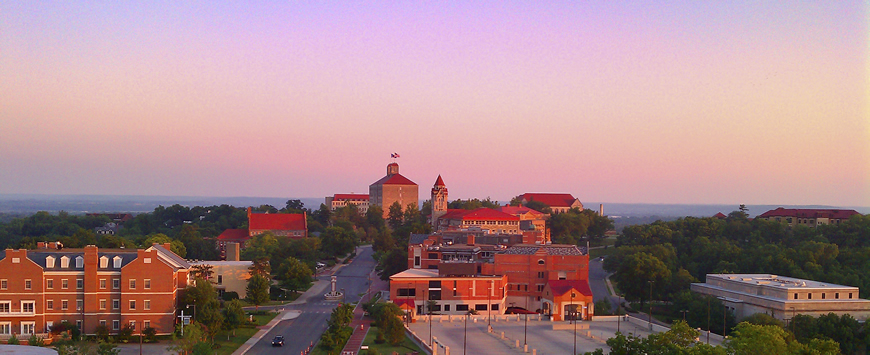 Segments can also be marked in text. Like in this text example.
“Marking”
“Text reference”
11 March 2014
North American Data Documentatin Conference 2013
7
Dataset
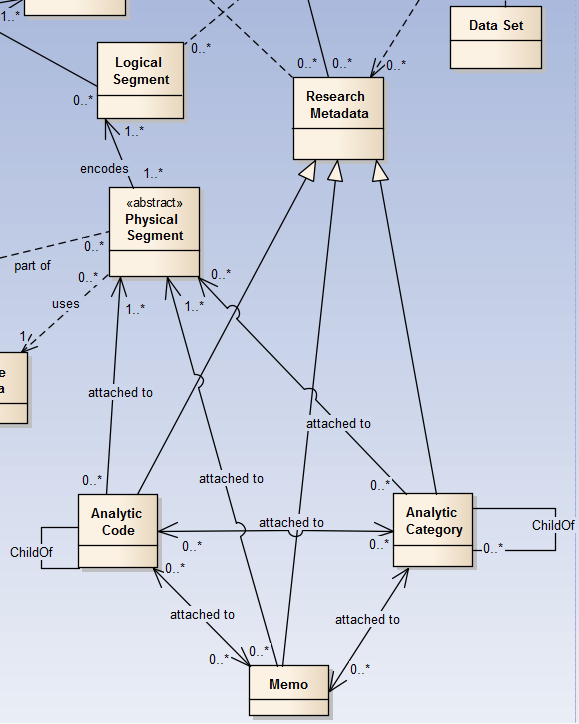 Off by itself is this Dataset


This might be produced by text mining, or might be quantitative data associated with an open-ended question
11 March 2014
North American Data Documentatin Conference 2013
8
Alternative – Data/Metadata Record
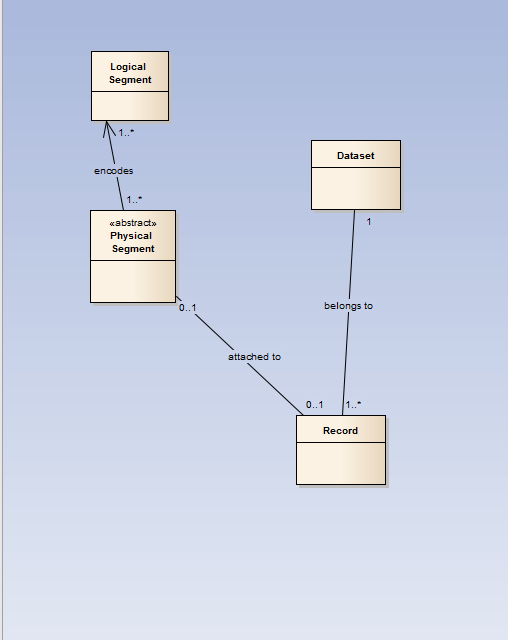 This is a data record which can be described by existing DDI elements

It can contain codes, categories, memos, and any quantitative data associated with the segment
3/11/2014
Hoyle, Alternatives for Representing Coding of Qualitative Data, NADDI2014
9
Alternative - Dataset
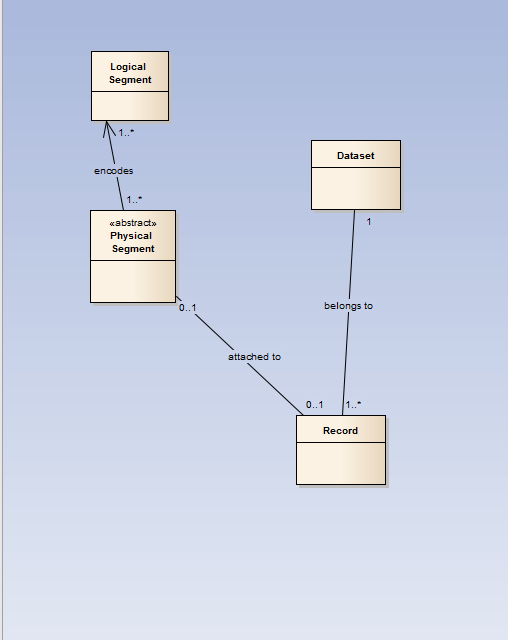 This dataset can be included in the DDI representation
3/11/2014
Hoyle, Alternatives for Representing Coding of Qualitative Data, NADDI2014
10
Comparison
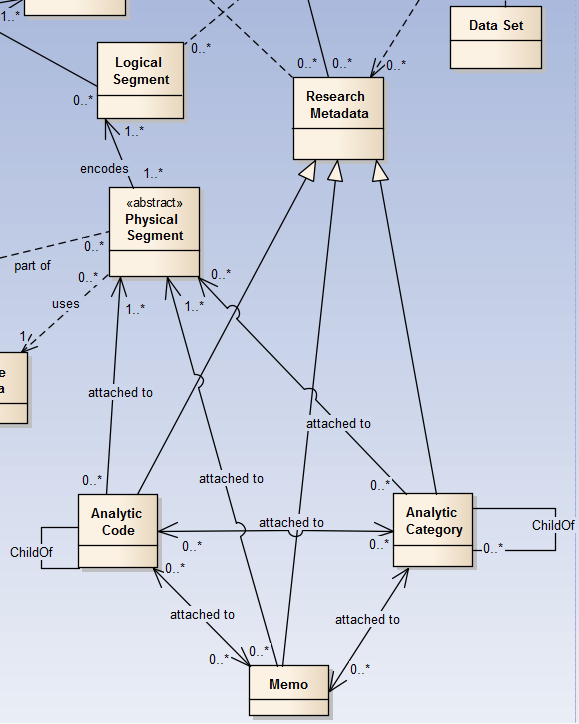 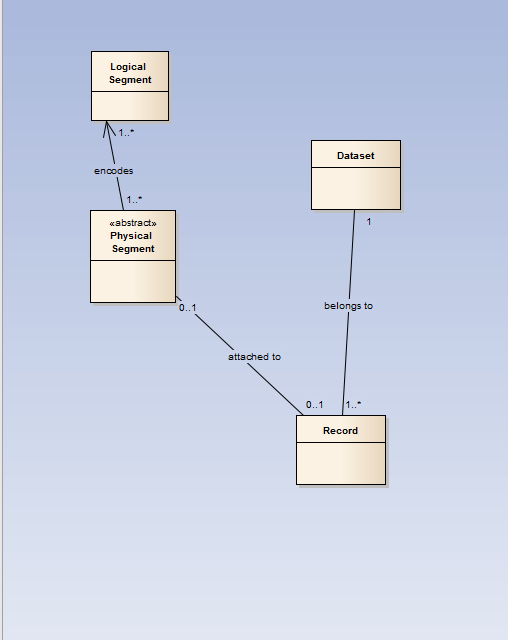 3/11/2014
Hoyle, Alternatives for Representing Coding of Qualitative Data, NADDI2014
11
Example Records
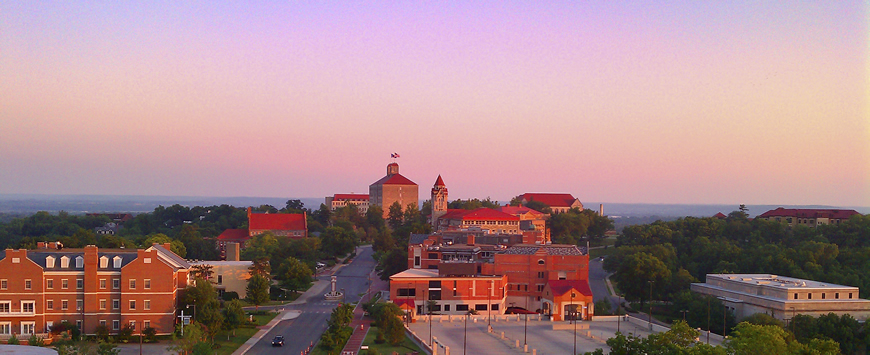 Dataset
3/11/2014
Hoyle, Alternatives for Representing Coding of Qualitative Data, NADDI2014
12
Example Record - Codes
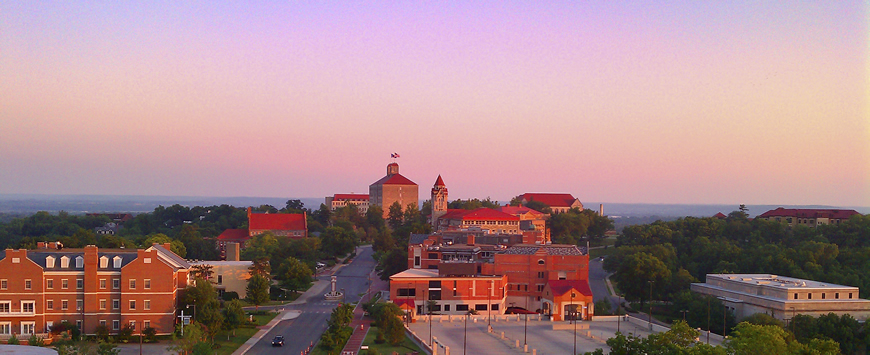 Codes are handled like “Select all that apply” questions.
Codes
1=has code
0=does not
Could have Categories and Memo here as well
3/11/2014
Hoyle, Alternatives for Representing Coding of Qualitative Data, NADDI2014
13
Example Record – Other Variables
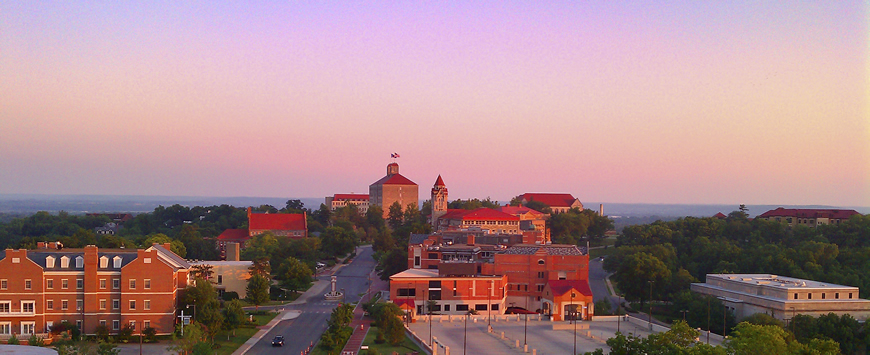 Quantitative Variables
Text Mining Variables
Codes
3/11/2014
Hoyle, Alternatives for Representing Coding of Qualitative Data, NADDI2014
14
Searching
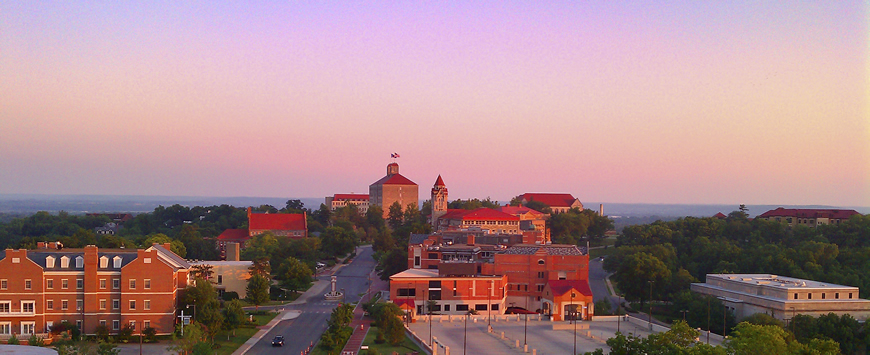 Search for Evening Venue=1
3/11/2014
Hoyle, Alternatives for Representing Coding of Qualitative Data, NADDI2014
15
Searching
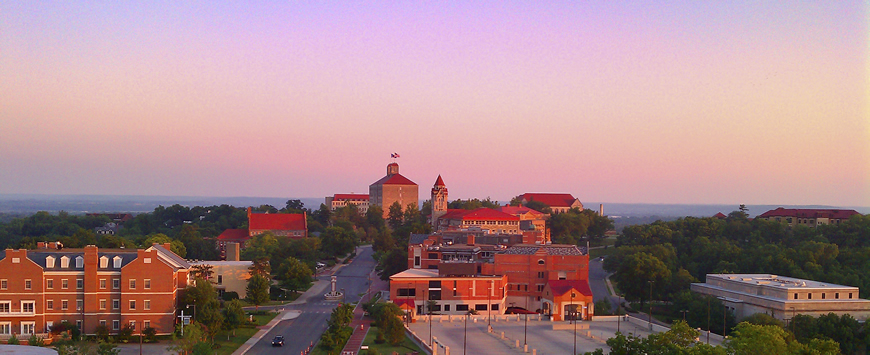 Search for YearBuilt<1950
3/11/2014
Hoyle, Alternatives for Representing Coding of Qualitative Data, NADDI2014
16
Text Mining Example
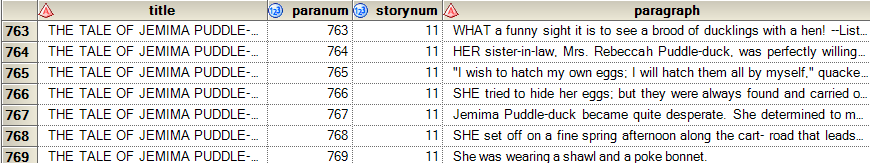 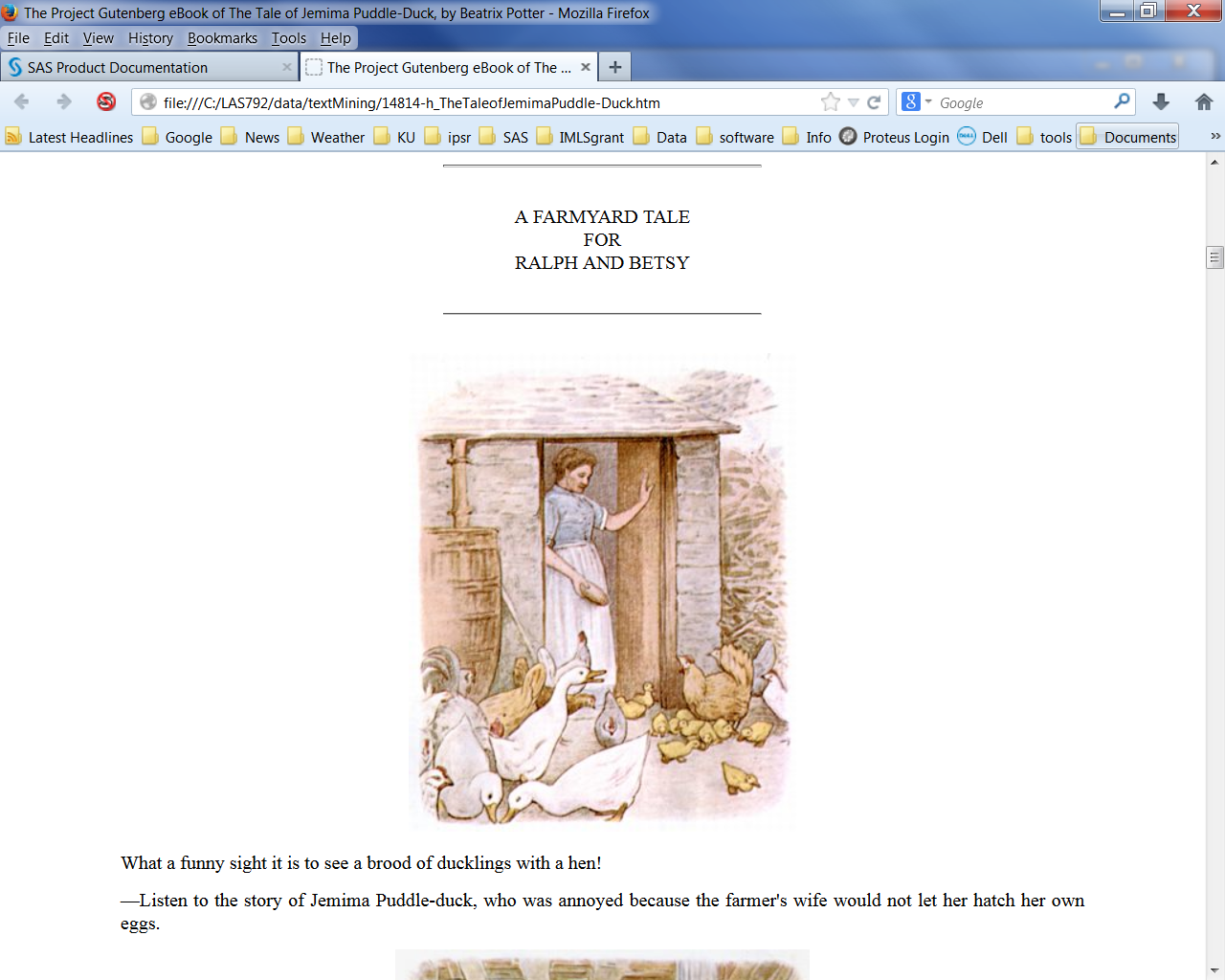 Each segment is a paragraph from a Beatrix Potter Story 
(downloaded from Project Gutenberg - http://www.gutenberg.org/ )
Text Mining with SAS - Larry Hoyle
17
A Text Topic Tool Can Build a Set of Topics
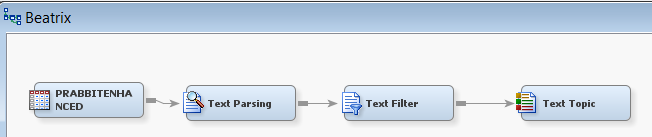 Text Mining with SAS - Larry Hoyle
18
Topics are Based on Weighted Combinations of Words
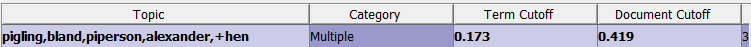 The weights for calculation
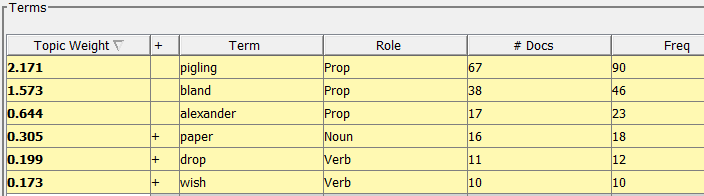 Each segment can then be assigned a score for that topic
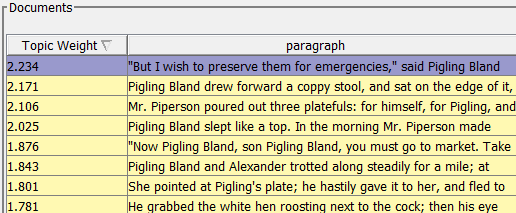 3/11/2014
Hoyle, Alternatives for Representing Coding of Qualitative Data, NADDI2014
19
Future Segments Could be Scored on These
The weights for calculation
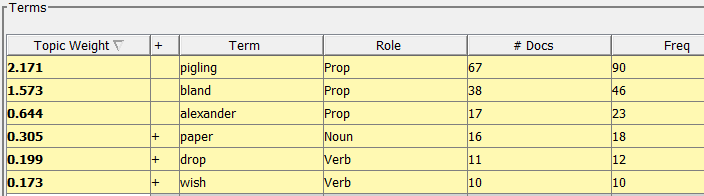 Described by a DDI Generation Instruction for a variable shared across studies?
3/11/2014
Hoyle, Alternatives for Representing Coding of Qualitative Data, NADDI2014
20
Data or Metadata?
Depends on use, doesn’t it? (c.f. NSA use of phone “metadata”)

YearBuilt might be metadata when searching for image segments or text descriptions of old buildings

It might be data if we used the text mining variables to predict building age
Metadata?
Data?
3/11/2014
Hoyle, Alternatives for Representing Coding of Qualitative Data, NADDI2014
21
Similarity Between Models
A code (its associated category) can refer to a concept
A variable can refer to a concept

So both approaches ultimately relate a segment to some concept
3/11/2014
Hoyle, Alternatives for Representing Coding of Qualitative Data, NADDI2014
22
Data Record Advantages
Can handle Mixed Method Research (Quantitative and Qualitative Approaches)
Works for surveys with open-ended questions
Allows for sharing of codes and quantitative variables across studies
Searching for codes is the same as searching for other attributes (e.g. building age from above)
Flexible
3/11/2014
Hoyle, Alternatives for Representing Coding of Qualitative Data, NADDI2014
23
Disadvantages
More difficult to explain?
Searching involves more indirect lookup
Segment with a record with a value of 1 (“has attribute”) on Variable “AnalyticCode”
Vs
Segment with “AnalyticCode” of xxx 
“Codes”, “categories”, and “memos” lose special meaning
Resistance from qualitative only researchers?
3/11/2014
Hoyle, Alternatives for Representing Coding of Qualitative Data, NADDI2014
24
Discussion
Advantages and disadvantages to data record approach?

Other comments?
3/11/2014
Hoyle, Alternatives for Representing Coding of Qualitative Data, NADDI2014
25
For More About the Qualitative Model
See:
Toward Qualitative Data in DDI. Larry Hoyle and  Joachim Wackerow 
Larry Hoyle is a Senior Scientist at the Institute for Policy & Social Research, University of Kansas
LarryHoyle@ku.edu .  
Joachim Wackerow is a metadata expert at  GESIS - Leibniz Institute for the Social Sciences and can be reached at joachim.wackerow@gesis.org.version: November 2013
3/11/2014
Hoyle, Alternatives for Representing Coding of Qualitative Data, NADDI2014
26